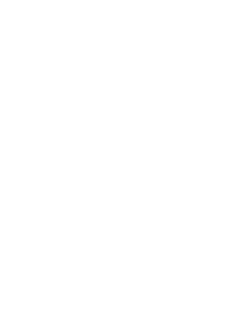 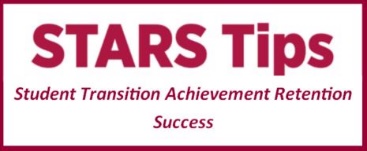 STAYING ON TRACK WITH STUDIES
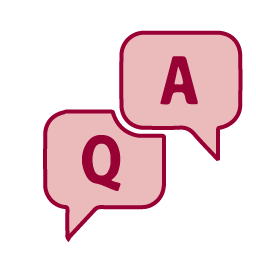 Ensure you…
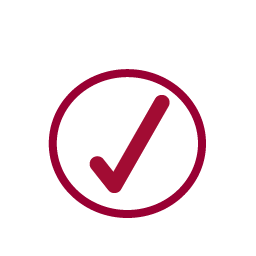 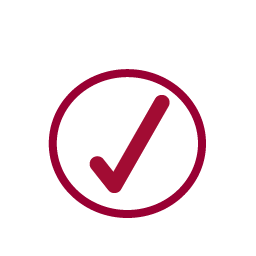 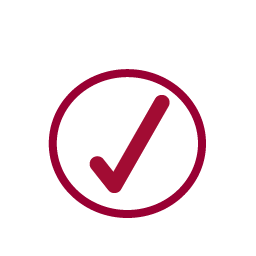 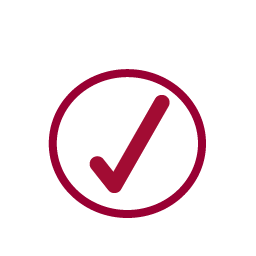 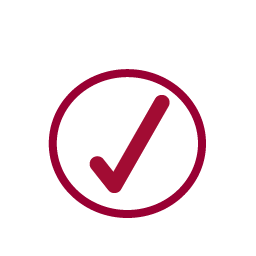 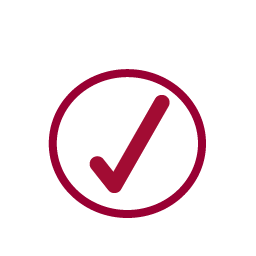 Identify subjects where you need more assistance and seek help.
Submit all assessments.
Attend classes for each subject.
Consider your tutors’ feedback.
Review slides, notes, videos and handouts.
Keep up with online activities on vUWS.
Get Help
If you are not on track with your studies, don’t wait! 
Take action now.

Check with your tutor to see if you can catch up with subject content.

Talk to a counsellor and/or student welfare.

If you withdrew from enrolled subjects after the census date due to extenuating circumstances, you may be eligible for a withdrawal without academic penalty grade.
Need help? Call Student Infoline on 1300 668 370
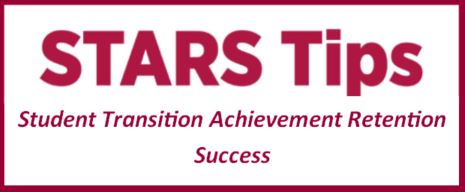 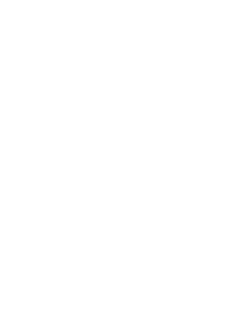 LOOKING BACK & PLANNING AHEAD
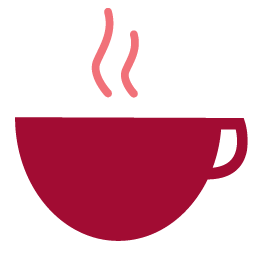 Start

Revising for exams.

Working on your Study, Money & Life Skills.

Using Study Smart.
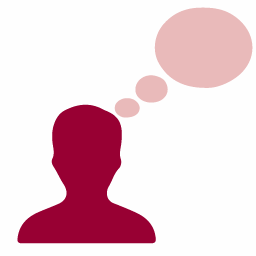 Planning for intra-session break

Pause and rest. Arrange other areas of your life to reduce stress later.

Review your notes and materials.

Plan and prepare for upcoming assignments.

Catch up on readings, videos, tutorial activities and online discussions.
Take a moment to reflect on your study strategies.

Going forward in your studies, what are some things you want to continue doing, stop doing and start doing?
Continue

Attending all classes.

Checking vUWS.

Taking notes in class.
Need help? Call Student Infoline on 1300 668 370